Lidský kapitál a anomálie racionality
Arnošt Klesla
Konference lidský kapitál
Praha 
Vysoká škola finanční a správní
24.11.2017
Lidský kapitál ve 2. dekádě 21. století v ČR
Aby Česko mohlo udržet krok s globální konkurencí, musí svoje hospodářství přizpůsobit požadavkům přechodu na digitální ekonomiku 
Mnohým firmám se nedaří adekvátně obsazovat technické pozice
 Trvá nedostatečný zájem o technické studijní obory a vzdělávací systém v Česku je zastaralý
 Po desetiletí osvědčený a budovaný systém středního odborného školství (průmyslové školy a učební obory s maturitou) je v troskách  
Z 90. let 20. století trvá zájem o studium ekonomických a humanitních oborů
Podpora zvyšování úrovně lidského kapitálu zejména u studentů a absolventů SŠ a VŠ k posílení českého trhu práce je nedostatečná 
Rozvojový koncept Průmysl 4.0 vyžaduje okamžitě zahájit  reformu českého školství cestou realizace programu Školství 4.0
Studijní neúspěšnost na českých VŠ jako omezení růstu úrovně lidského kapitálu
Neúspěšnost , drop-out, znamená nedokončení studia VŠ, ukončení studia bez získání první kvalifikace (OECD)
„Imatrikulační ročník z roku 2007 dosáhl úrovně 46 % studentů bakalářských studijních programů, kteří studium předčasně ukončili, v navazujících magisterských studijních programech to bylo 19 %, doktorská studia byla neúspěšně dokončena z 59 %.“ 
Drop-out znamená nejen plýtvání zdroji (lidskými i finančními) na straně studenta, vzdělávací instituce i státu ale má i negativní ekonomické a sociální důsledky (omezení růstu úrovně lidského kapitálu, stigma odpadnutí) či psychické (pocit osobního selhání
[Speaker Notes: http://kredo.reformy-msmt.cz/download/(Quinn 2002, srovnej Conway 2001: 4)w-19-2/KREDO_prezentace_150219_2_Hulikova-Tesarkova-Hulik-Hraba.pdf
(Quinn 2002, srovnej Conway 2001: 4)]
Drop out – bakalářské obory
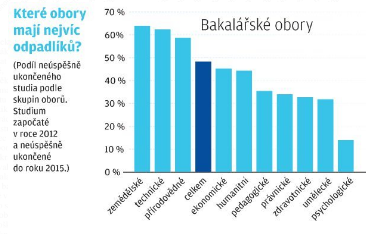 [Speaker Notes: STUDIJNÍ NEÚSPĚŠNOST NA ČESKÝCH VYSOKÝCH ŠKOLÁCH (A DŮVODY, KTERÉ K NÍ VEDOU)1) Magdalena Mouralová, Alice Tomášková]
Drop out – magisterské obory
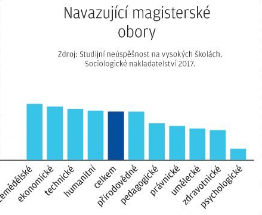 [Speaker Notes: STUDIJNÍ NEÚSPĚŠNOST NA ČESKÝCH VYSOKÝCH ŠKOLÁCH (A DŮVODY, KTERÉ K NÍ VEDOU)1) Magdalena Mouralová, Alice Tomášková]
Důvody studijní neúspěšnosti(Mouralová, Tomášková)
Nespokojenost s podobou studia a formou výuky
Nespokojenost s volbou oboru
Nesoulad mezi přáním a realitou
Nedostatek motivace ke studiu
Nekompatibilita s vysokou školou či vysokoškolským prostředím
Nedostatek schopností
Další (vnější) činitelé (např. finanční problémy, potíže při skloubení zaměstnání a studia, události v osobním či rodinném životě, zdravotní problémy)
[Speaker Notes: AULA, roč. 15, 01 / 2007]
Ekonomická analýza drop -out
primárně uváděné důvody opuštění studia (nespokojenost s podobou studia a formou výuky, nespokojenost s volbou oboru, nesoulad mezi přáním a realitou)
signalizují za předpokladu původní dostatečné informovanosti uchazečů o obsahu a podmínkách studia vybraného oboru časově nekonzistentní preference uchazeče a později studenta určitého oboru, který po určité době (nejčastěji po roce studia)
 nedodrží svou původní volbu oboru a školy a odchází ze studia, mění tedy zásadně svoje preference ohledně zvyšování svého lidského kapitálu, s (negativními) důsledky především pro jeho osobní důchod (příjemu)
Ekonomická analýza drop -out
Drop – out znamená podle hypotézy životního cyklu Modiglianiho selhání racionality, protože neukončení studia maří jeho plán celoživotního rozložení spotřeby, přijatý v mládí, včetně důchodu a případně i majetku zanechaného potomkům ve formě dědictví. 
Main stream ekonomické vědy neumožňuje vysvětlit nekonzistenci preferencí v  chování neúspěšných studentů, protože nepočítá s psychologickými faktory lidské povahy, ovlivňujícími v každém okamžiku rozhodování každého jedince (síla vůle)
Psychologická podstata drop-outu I.
Hyperbolické diskontování budoucnosti – preference okamžitého a časově bližšího užitku + nedostatečná síla vůle udržet vlastní dlouhodobé preference neměnné, konzistentní (dokončit studium i když při studiu záhy zjišťuji, že mne obor na této škole, fakultě studovat nebaví)
Projevem je Thalerův model plánovače a muže činu
Model vychází z metafory dvojího já v mysli každého jedince.
Plánovač je orientován na budoucnost, má dobré úmysly  a starost o věci budoucí
Muž činu je nerozvážný a žije jen přítomností
Psychologická podstata drop-outu II.
Vztah mezi plánovačem a mužem činu je podle Thalera uvnitř naší mysli podobný jako v modelu pána a správce
Pán (plánovač) v naší hlavě jedná jako dobrotivý, zásadový, předvídavý altruistický diktátor jednající ve prospěch správce (muže činu), který se chce bavit, je sobecký,  a zcela ignoruje budoucnost
K usměrnění muže činu má plánovač jako jeho pán dva nástroje
Odměny a tresty (účinné jen okamžitě)
Pravidla chování, která lze dlouhodobě vymáhat v podobě pocitu viny z (ne)splnění předsevzetí, nebo závazku
Východisko: Pokud člověk dokáže zavést dokonalá pravidla, která jsou silou vůle dodržována, zlepší mu to život, byť za cenu určitého, mnohdy značného úsilí.
Doktorské studium v ČR versus racionalita studentů - doktorandů
zákon o vysokých školách (§ 47, odst. 1): „Doktorský studijní program je zaměřen na vědecké bádání a samostatnou tvůrčí činnost v oblasti výzkumu nebo vývoje nebo na samostatnou teoretickou a tvůrčí činnost v oblasti umění.“
doktorand je ze zákona studentem avšak jen do 26 let čerpá studentské výhody. Většina doktorandů je však druhou polovinu řádné doby studia starší 26 let (tzn. musí si platit zdravotní a sociální pojištění; nemají již status nezaopatřeného dítěte, vůči němuž mají vyživovací povinnost rodiče). 
Jsou tedy studenty bez studentských benefitů.
Doktorské studium v ČR versus racionalita studentů - doktorandů
na mnohých vysokých školách doktorandi vykonávají vědeckou a pedagogickou činnost jen za stipendium, bez pracovní smlouvy a mzdy. 
i v případě, kdy je od nich vyžadována práce vyžadující si jejich přítomnost na pracovišti cca 40 hodin týdně (tedy práce časově odpovídající plnému úvazku)
doktorand se v takovém případě stává pracovníkem bez výhod zaměstnance.
Doktorské studium v ČR versus racionalita studentů - doktorandů
V současné době se jen 10 % doktorandů podaří získat titul Ph.D. do 3-4 let od zápisu do studia, tedy v zákonem stanovené řádné době studia
více než polovina doktorandů studium nedokončí (míra „úmrtnosti“ doktorandů se pohybuje na různých školách a oborech mezi 40 – 70 %). 
Standardní doba úspěšně ukončeného studia byla v roce 2015 v průměru 5,41 let 
(MŠMT. Monitorovací ukazatele 2016. Dostupné z: http://www.msmt.cz/vzdelavani/vysoke-skolstvi/monitorovaci-ukazatele).
Doktorské studium v ČR versus racionalita studentů - doktorandů
Nejčastější příčinou předčasného ukončení studia či jeho prodlužování nad řádnou dobu je 
nízká úroveň doktorských stipendií  
nedostatek pracovních úvazků pro doktorandy  
zahájení pracovní kariéry mimo univerzitu. 
Hledání pracovního poměru mimo univerzitu je pro většinu doktorandů existenční nutností, neboť i průměrná výše stipendia (7500,- Kč/měs.), na kterou však mnozí v prvním ročníku nedosáhnou, je pod hranicí příjmové chudoby v ČR.
Doktorské studium v ČR versus racionalita studentů - doktorandů
prezenčních doktorandů je v ČR 13 tisíc, z mezinárodního srovnání vyplývá, že ČR má: 
v poměru ke studujícím nižších studijních stupňů v EU nadprůměrné množství doktorandů (Rada pro výzkum, vývoj a inovace 2013 cit. in MŠMT. RIS3 strategie. Dostupné z: http://www.msmt.cz/strukturalni-fondy/ris3-strategiecr), 
podprůměrné množství absolventů doktorských studijních programů (OECD 2013 cit. in MŠMT. RIS3 strategie. Dostupné z: http://www.msmt.cz/strukturalni-fondy/ris3-strategie-cr)
Současná situace je neefektivní 
pro doktorandy, kteří nemají studijní/pracovní podmínky pro to, aby se mohli vědecky rozvíjet
pro stát, který vynakládá finanční prostředky na stipendia doktorandů, z nichž více jak polovina studium nikdy nedokončí
Jedná se o plýtvání lidským kapitálem
Rizika a příčiny drop – outu v doktorském  studiu
Nedokončené studium navíc přináší každému neúspěšnému kandidátovi časový i odborný handicap vůči jeho vrstevníkům  -absolventům VŠ, kteří přecházejí rovnou do praxe
Riziko nedokončení doktorského studia  je  uchazečům o studium na českých VŠ známo, nikoliv ovšem jeho vysoká , 50% ní míra  
Proč vstupují absolventi VŠ do vysokého rizika ztráty času a pozice na začátku budování celoživotní pracovní kariery?
Úroveň rizika neúspěchu, navíc s citelnými existenčními následky se rovná hře Ruská ruleta se třemi ostrými náboji v šestiranném zásobníku revolveru
Z hlediska poznatků behaviorální ekonomie se jedná o kombinaci jevů předsudek dostupnosti  (availability bias) a předsudek nadměrného sebevědomí (overconfidence bias)
Předsudek dostupnosti I.
availability bias
Podle M. Pompaina je odhadem „od oka“, mentální zkratkou, nebo zjednodušením, které lidem umožňuje odhadovat pravděpodobnost určitého výsledku podle toho, jak je v jejich životě tento výsledek v jejich životě obvyklý, či důvěrně známý. 
Předsudek dostupnosti se projevuje jako vnímání jevů nebo možností jako pravděpodobnějších, u těch, které si lidé mohou lehce uvědomit, nebo si na ně vzpomenout oproti těm možnostem, které si dokážou obtížně představit, nebo jim porozumět.
Předsudek dostupnosti II.
V případě rozhodování o vstupu do doktorského studia se jeví čerstvým a obvykle studijně vynikajícím, nebo alespoň  nadprůměrným absolventům vysokých škol velmi pravděpodobné a bezrizikové, že se bude jejich doktorské studium vyvíjet ve stejném prostředí fakulty, se stejnými profesory stejně lehce a úspěšně, jako jejich dosavadní magisterské, inženýrské studium
Nedostatek informací o existenčních těžkostech studentů doktorského studia (s nimiž se zřejmě žádná fakulta nechlubí) způsobuje iracionální rozhodování uchazečů o doktorské studium v důsledku působení předsudku dostupnosti.
Předsudek nadměrného sebevědomí
overconfidence bias
Může posilovat předchozí efekt dostupnosti zejména u velmi sebevědomých studentů, kteří se vypracovali do sociální role „hvězdy“ ve fakultní akademické společnosti v průběhu jejich mimořádně úspěšného vysokoškolského studia.
Spočívá ve skutečnosti, že sebevědomí lidé mají sklon nadhodnocovat pravděpodobnost, že mají pravdu, nebo že je jejich odhad správný. Statisticky mají velmi úzkou kalibraci.
Úspěšní a sebevědomí absolventi fakulty – uchazeči o doktorské studium, tak na základě předchozího úspěchu ve studiu potlačují jakoukoliv pochybnost o studijním úspěchu v budoucnosti, v doktorském studijním programu a iracionálně tak ignorují v budoucnosti méně úspěšné varianty vývoje studia
Návrhy na řešení
Zlepšení stipendijního zajištění studentů, navýšení průměrné roční úrovně podpory státu z 90 tis. Kč o polovinu (na úroveň minimální mzdy)
Progresivní rozložení ročních stipendií s maximem ve třetím roce studia, bez podpory v dalších letech (motivace ke včasnému ukončení studia)
Stanovení jasných a konkrétních existenčních podmínek pro studenty – doktorandy a jejich projednání v rámci přijímacího řízení (musí přesně vědět, do čeho jdou, včetně nepříznivých faktorů)